Физминутки в 4 «В» классе
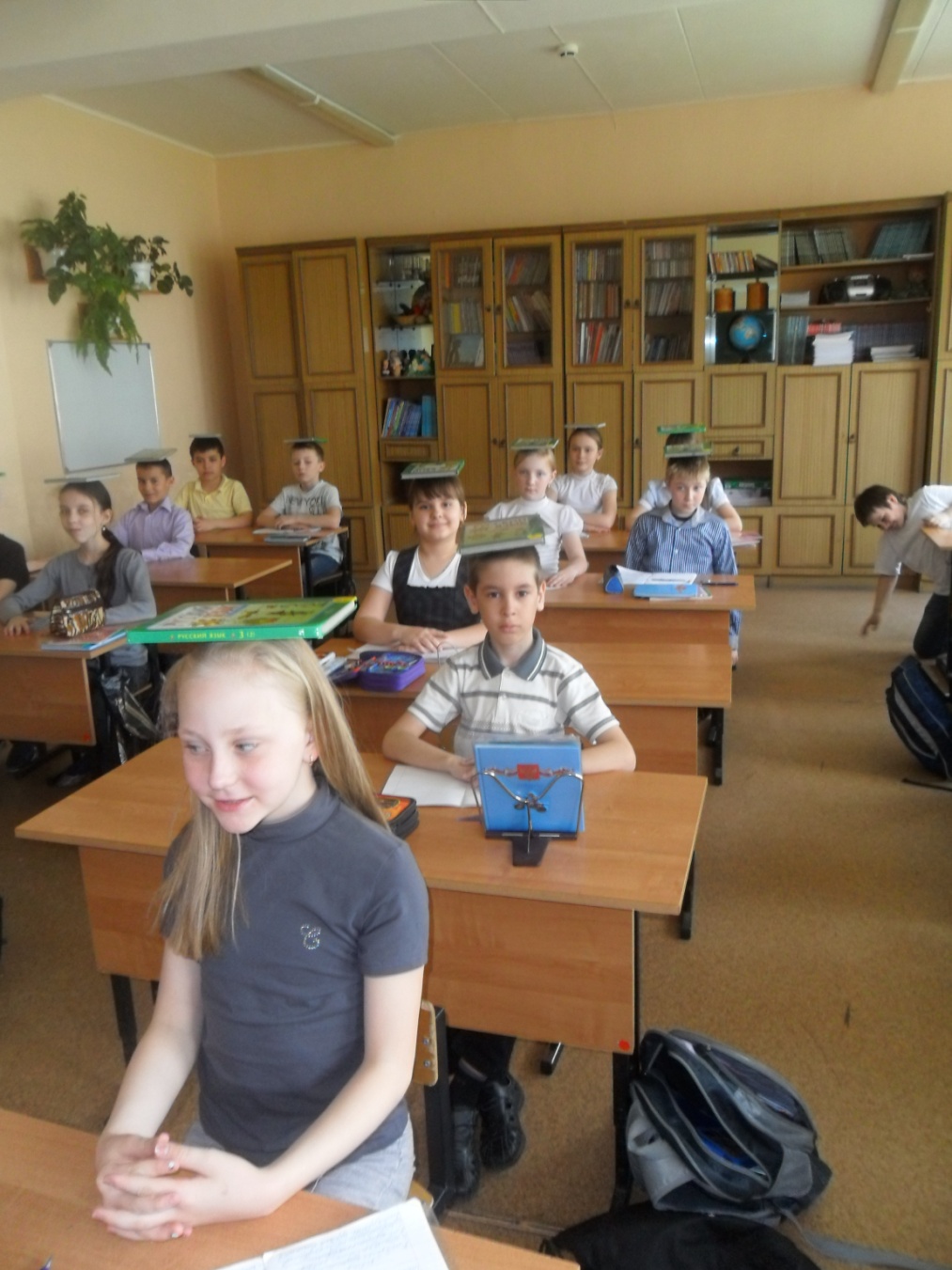 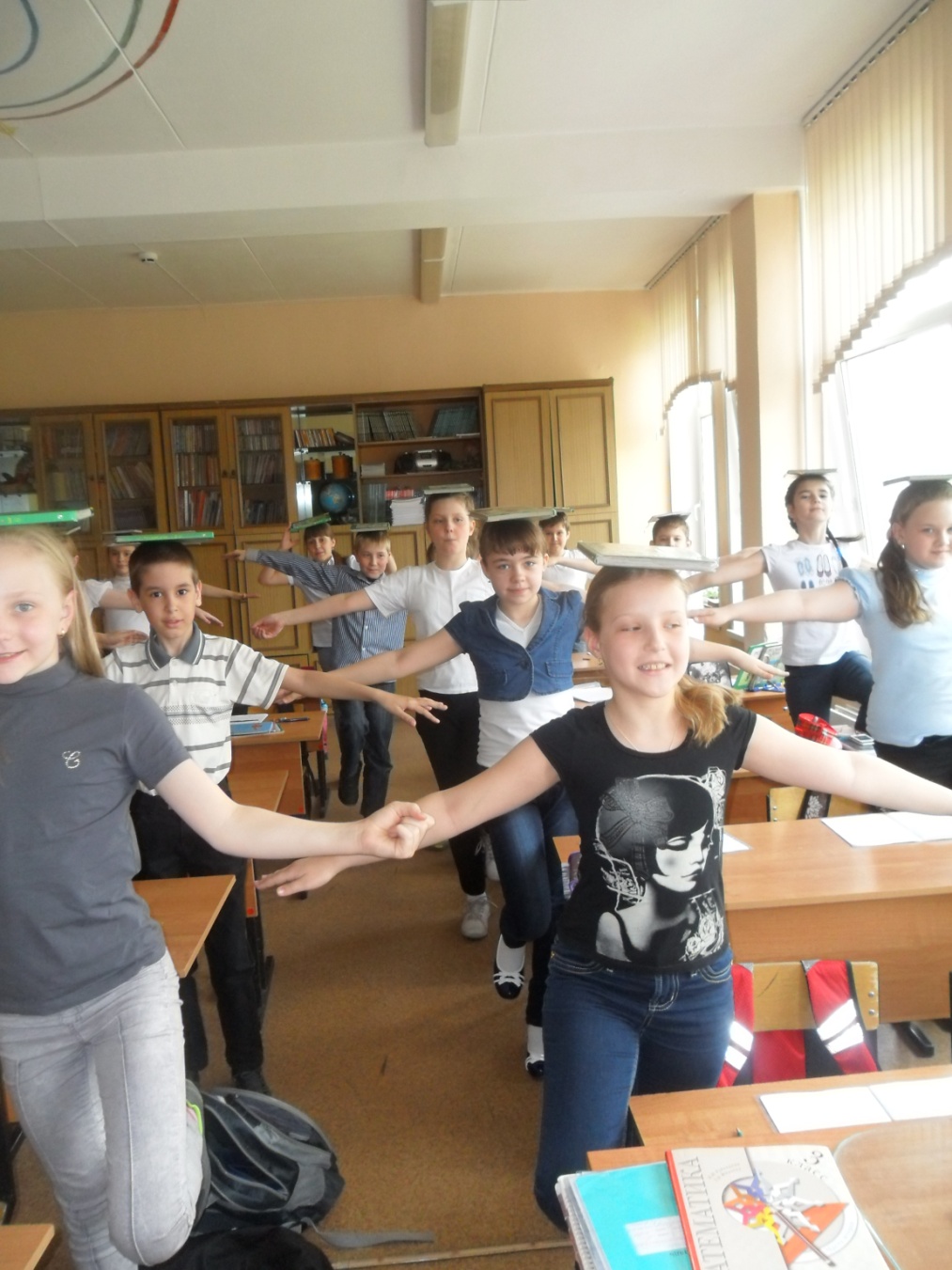 Перебрасываем учебник из одной руки в другую.
Дуем на платок как можно сильнее.
Подкидываем платок как можно выше и ловим его.
Удерживаем карандаш на переносице как можно дольше.
Удерживаем карандаш на вытянутой руке как можно дольше.